Advancing Implementation Science: An NCI Perspective
David Chambers, DPhil
Deputy Director for Implementation Science,
Division of Cancer Control & Population Sciences (DCCPS)
Session Outline
What is Implementation Science and How Does it Relate to Health Care?
Key IS Activities/Resources
Challenging basic assumptions
Questions and Discussion
IF YOU BUILD IT, THEY MAY NOT COME
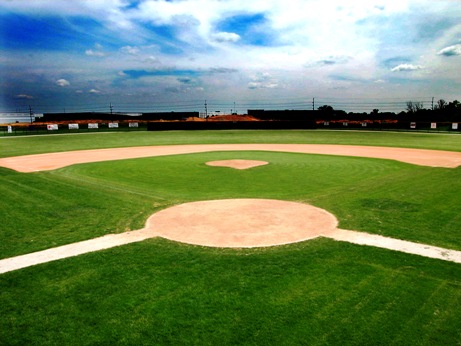 “As I approached the field, carefully laid out according to the specifications of the International Sporting Society, I noted the pristine markings, the carefully attended hills, the manicured zones of grandeur.  It was assumed that the mass populace would flock to such a scene, but nary a soul had visited this magical wonderland before me.  It was clearly not just the construction, but the demand for its utilization that would ultimately determine its societal impact.” –Lord Harry Henry
”Not exactly what I was looking for”
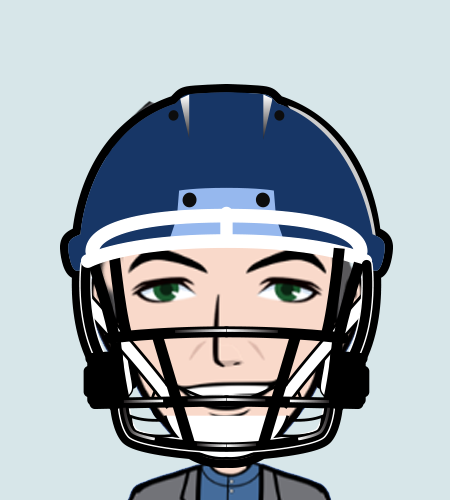 Chambers, Vinson, & Norton, Advancing the Science of Implementation across the Cancer Continuum, 2018
An Evidence-Based Health Intervention
Is only so good as how and whether. . .
It is adopted?
Providers are trained to deliver it?
Trained providers choose to deliver it?
Eligible people receive?
If we assume 50% threshold for each step. . .
(even w/perfect access/adherence/dosage/maintenance)

Impact: .5*.5*.5*.5=6% benefit
Adapted from Glasgow, RE-AIM
More than Efficacy/Effectiveness
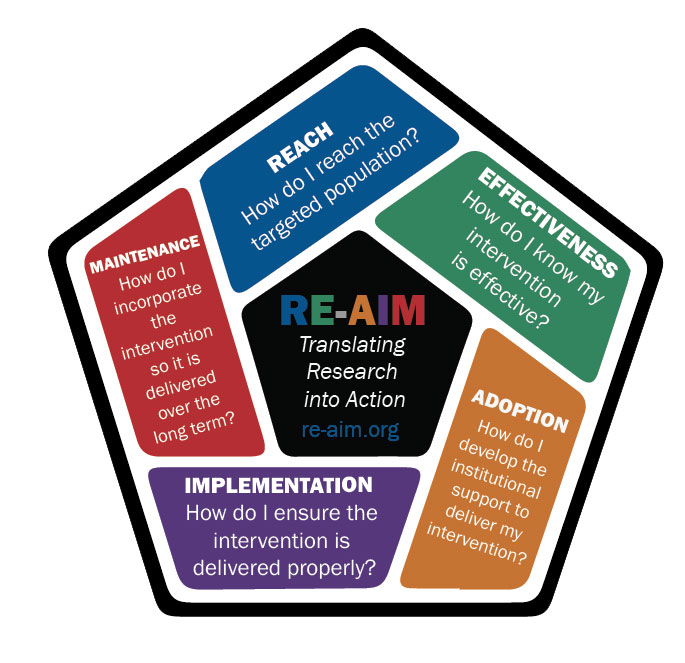 Glasgow, Vogt, & Boles (1999)
Key Terms
Implementation Science is the study of methods to promote the integration of research findings and evidence into healthcare policy and practice.
Dissemination research is the scientific study of targeted distribution of information and intervention materials to a specific public health or clinical practice audience.  The intent is to understand how best to spread and sustain knowledge and the associated evidence-based interventions.
Implementation research is the scientific study of the use of strategies to adopt and integrate evidence-based health interventions into clinical and community settings in order to improve patient outcomes and benefit population health.
A big tent of terms (and Circles)*
Health (and Community) Services
Health Services Research
Implementation Science
Implementation Research
Dissemination Research
Health Communication Research
Quality Improvement Science
QI
* The terms according to D.A.C.
Mitchell and Chambers, Journal of Oncology Practice, 2017
Example: Collaborative Care for Depression
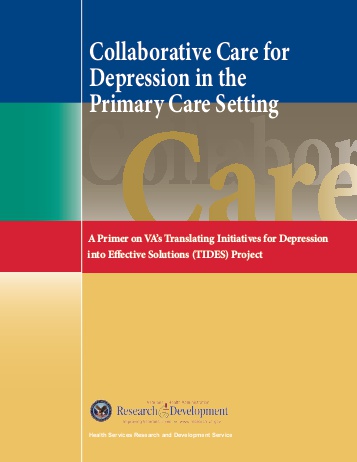 Sample IS Challenges:

Is Depression a priority?
How to reach all patients who could benefit
Fit with practice workflow
Implementing 	the model across varied practices
How to bill for it?
Workforce capacity/training needs
Example Two: Lynch Syndrome
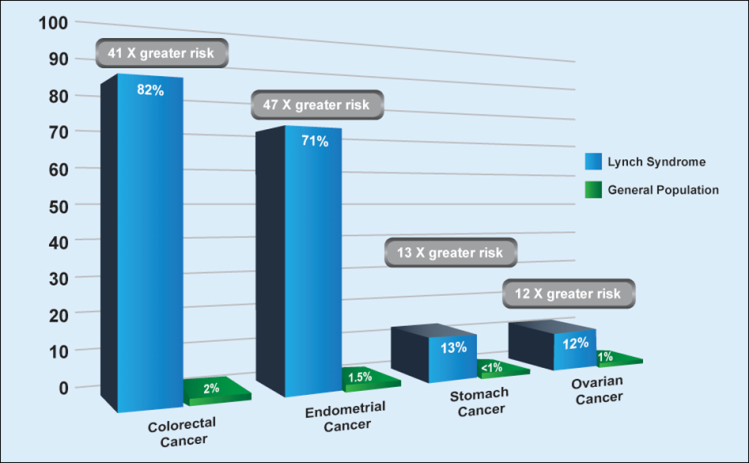 Sample IS Challenges:

ID of Lynch Syndrome within CRC pop
Family member scale-up
Implementing 	screening/	monitoring/
Workforce capacity/training needs
Payment Policies
The Importance of What…
What is the intervention that needs to be implemented?
Genetic/genomic tests
Information Dissemination/educational intervention
Monitoring and Follow-up
Preventive Care
Treatment
All of the above?
The fish-bicycle conundrum…
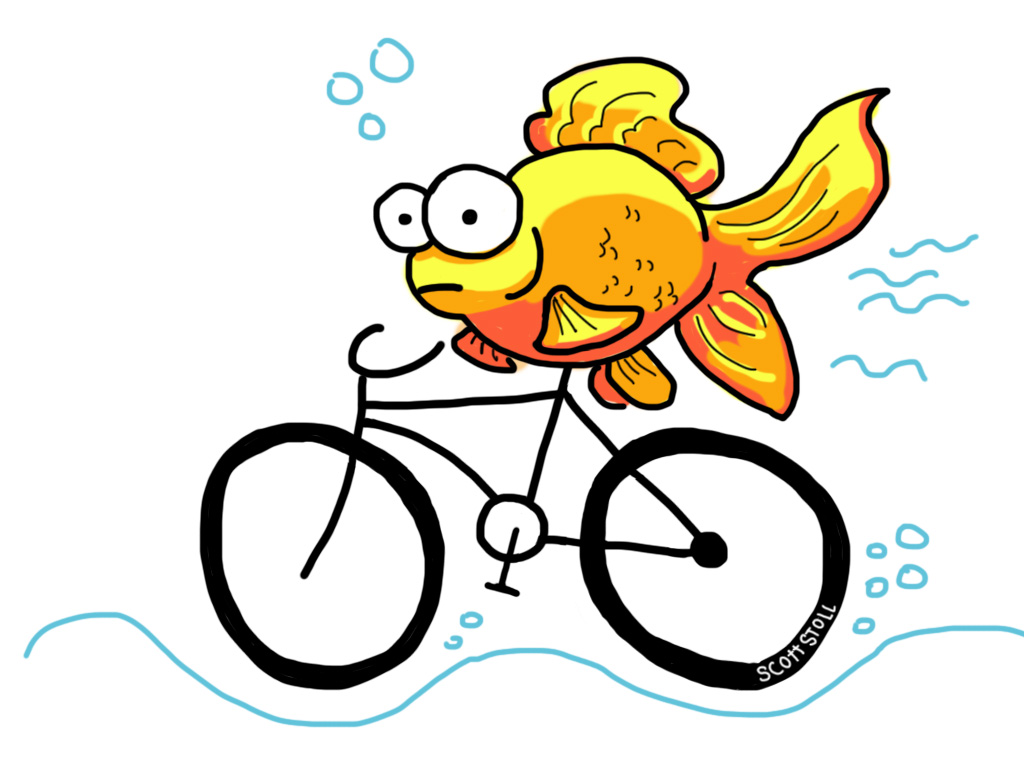 Ref: Paraphrased from Irina Dunn, 1970
Dissemination Research
How the “evidence” is created?
Packaging
Transmitting
Receiving
Turning Information into Action

Many of our early efforts in “translating research into practice” jumped over these steps.
Studying Implementation
THE CORE OF
IMPLEMENTATION RESEARCH
Implementation Outcomes
Feasibility
Fidelity
Penetration
Acceptability
Sustainability
Uptake
Costs
Service
Outcomes*
Efficiency
Safety
Effectiveness
Equity
Patient-
centeredness
Timeliness
Health Outcomes

Satisfaction
Function
Health status/
symptoms
How?
What?
THE USUAL
Implementation
QIs
Strategies
ESTs
*IOM Standards of Care
Implementation Research Methods
Proctor et al 2009 Admin. & Pol. in Mental Health & Mental Health Services Research
[Speaker Notes: Features important for conceptual models:

Consistent language

Clearly defined constructs for which measures can be located or developed

Analytic model hypothesizing links between measured constructs

Distinguishes processes and outcomes
Two process technologies:
EST’s
Implementation strategies 

Outcome distinctions
Implementation outcomes versus service & client outcomes
Types of implementation outcomes
Distinguishes processes and outcomes
Two process technologies:
EST’s
Implementation strategies 

Outcome distinctions
Implementation outcomes versus service & client outcomes
Types of implementation outcomes

“Ultimate” outcomes:  reason for our healthcare improvement efforts

Can be measured at varying levels:
population level
Patient group
Individuals]
Model Examples
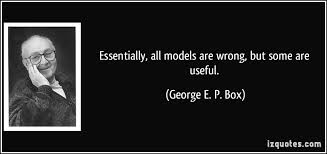 Tabak et al. review of Implementation Science Models
Identified 109 models
Exclusions
26 focus on practitioners
12 not applicable to local level dissemination
8 end of grant knowledge translation
2 duplicates
Included 61 models
Across Construct Flexibility, SEF, D/I

See http://www.dissemination-implementation.org
Tabak, Khoong, Chambers, Brownson, AJPM, 2012
Roger’s Diffusion of Innovations
Characteristics of the intervention
Effective implementation
Organizational characteristics
Outcomes
Adoption decision
Environmental context
CIPRS: Stetler & Damschroder Theoretical Frameworks
Krein SL, Olmsted RN, Hofer TP, Kowalski C, Forman J, Banaszak-Holl J, et al. Translating infection prevention evidence into practice using quantitative and qualitative research. Am. J. Infect. Control 2006;34(8):507-12.
EXPLORATION


OUTER CONTEXT
Sociopolitical Context
     Legislation
     Policies
     Monitoring and review
Funding 
     Service grants
     Research grants
     Foundation grants
     Continuity of funding
Client Advocacy
     Consumer organizations
Interorganizational networks
     Direct networking
     Indirect networking
     Professional organizations
     Clearinghouses
     Technical assistance  centers



INNER CONTEXT
Organizational characteristics
     Absorptive capacity
          Knowledge/skills          
          Readiness for change
          Receptive context     
     Culture
     Climate
     Leadership
Individual adopter characteristics
     Values
     Goals
     Social Networks
     Perceived need for change
ADOPTION DECISION /
   PREPARATION

OUTER CONTEXT
Sociopolitical
     Federal legislation
     Local enactment
     Definitions of “evidence”
Funding
     Support tied to federal and    
          state policies
Client advocacy
     National advocacy 
     Class action lawsuits
Interorganizational  networks
     Organizational linkages
     Leadership ties      
     Information transmission
          Formal
          Informal




INNER CONTEXT
Organizational characteristics
     Size
     Role specialization
     Knowledge/skills/expertise
     Values
Leadership 
     Culture embedding
     Championing adoption
ACTIVE IMPLEMENTATION


OUTER CONTEXT
Sociopolitical
     Legislative priorities
     Administrative costs
Funding
     Training
     Sustained fiscal support
     Contracting arrangements
     Community based organizations.
Interorganizational networks
     Professional associations
     Cross-sector 
     Contractor associations
     Information sharing
     Cross discipline translation 
Intervention developers
     Engagement in implementation
Leadership
     Cross level congruence
     Effective leadership practices 
     
INNER CONTEXT
Organizational Characteristics 
     Structure 
     Priorities/goals
     Readiness for change
     Receptive context
     Culture/climate
Innovation-values fit
     EBP structural fit
     EBP ideological fit
Individual adopter characteristics
     Demographics
     Adaptability
     Attitudes toward EBP
SUSTAINMENT


OUTER CONTEXT
Sociopolitical
     Leadership
     Policies    
       Federal initiatives
       State initiatives
       Local service system
       Consent decrees

Funding
     Fit with existing service funds
     Cost absorptive capacity
     Workforce stability impacts

Public-academic collaboration
     Ongoing  positive relationships
     Valuing multiple perspectives




INNER CONTEXT
Organizational characteristics
     Leadership 
     Embedded EBP culture 
     Critical mass of EBP provision     
     Social network support
Fidelity monitoring/support
     EBP Role clarity
     Fidelity support system
     Supportive coaching
Staffing
     Staff selection criteria
     Validated selection procedures
Aarons, G.A., Hurlburt, M. & Horwitz, S.M. (2011). Advancing a Conceptual Model of Evidence-Based Practice Implementation in Public Service Sectors. Administration and Policy in Mental Health and Mental Health Services Research.38, 4-23.
Current Funding Announcements
NIH: PAR-19-274; 19-275;19-276 (R01, R21, R03)
NCI leads (21 ICOs total, including FIC, NIMH, NHLBI, NHGRI, as well as OBSSR, ORWH and ODP)
Organizes the D&I research agenda across NIH
>200 grants funded through NIH since 2006 
2010 CSR standing review committee 
Open to investigators and projects worldwide
Program staff (contacts) happy to review concept papers, specific aims, answer questions at any time
[Speaker Notes: Add Fogarty?]
Areas Ripe for Exploration
Sustainability of EBPs in a changing context
Adaptability/Evolution of EBPs over time
Implementation of a set of ITVs
Impact of dissemination strategies on practice
Scaling up practices across health plans, systems, networks, and nations
De-Implementation/Exnovation
Adaptive designs (implementation as a step-wise approach)
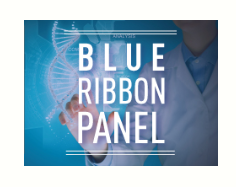 BRP Implementation Science Working Group
Two Recommendations:





Three Research Areas/CMITs(2017-2019):
Minimize Cancer Treatment’s Debilitating Side Effects
Prevention and Early Detection of Hereditary Cancers 
Expand Use of Proven Cancer Prevention and Early Detection Strategies
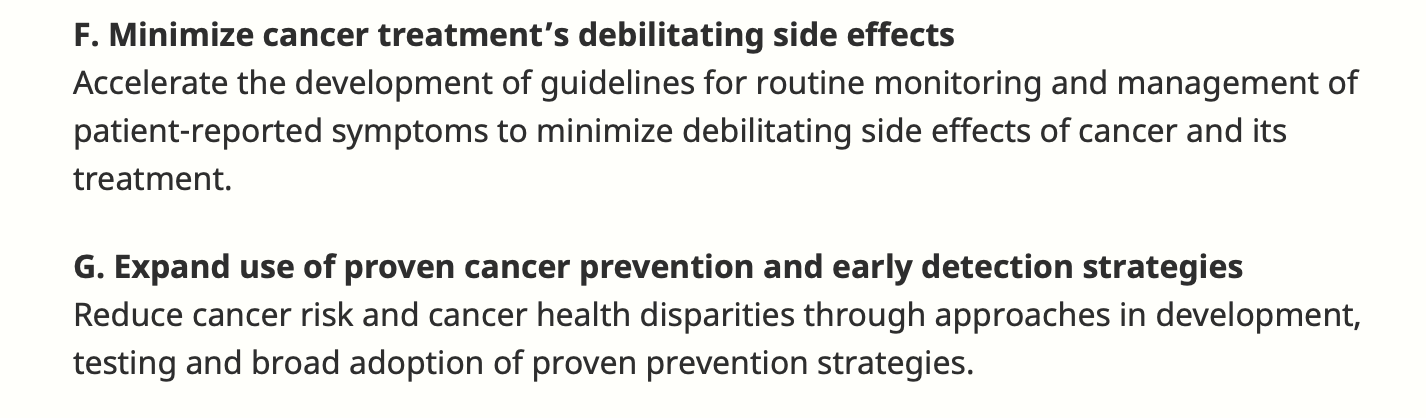 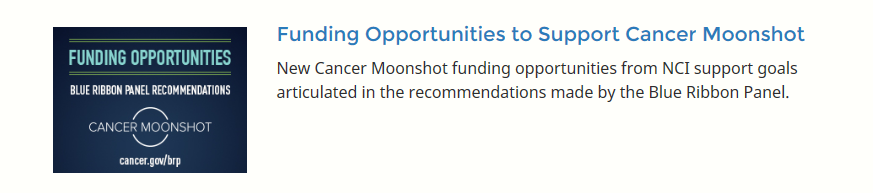 Symptom Management
Hereditary Cancers
IMPACT
Hereditary Cancer Testing & Follow-Up
Tolerability RFA
cGVHD Project
PRO Translation Project
Communication and Decision-Making
Survivorship RFAs
Implementation of Evidence-Based Cancer Prevention and Screening
Cancer Center Cessation Initiative
ACCSIS 1/2
Implementation Science Centers
Cervical Cancer Control
AI/AN CRC Project
Current Needs for Scaling Up Implementation Science
“Natural Laboratories” for rapid studies in health and community systems
Methods and Measurement Development
Filling in gaps in portfolio (e.g. de-implementation, scale-up, value)
Improved Data Aggregation across Providers and Settings
Increasing the Investigator Pipeline
https://cancercontrol.cancer.gov/IS/initiatives/ISC3.html
[Speaker Notes: The Implementation Science Centers in Cancer Control were developed in response to the Cancer Moonshot which called for more implementation science.  This page provides an overview of the goal of the centers.]
Implementation Science Centers in Cancer Control (ISC3)
Face-to-Face Meeting (ish): September, hosted by Wake Forest (right before 2nd annual 
Implementation Science Consortium in Cancer Meeting
[Speaker Notes: While some centers may not have explicit pilots focused on CRC in the first year, all have indicated that future pilots could include CRC. 

Details for each center are on the next slides]
HPV CC Supps
ACCSIS
IMPACT
Prospective trials of Implementation Strategies to improve CRC screening & f/u
Prospective trials of programs to test and improve symptom mgmt
Field-Wide
Consortium
ISCCC
Measurement Development
Implementation Laboratories
NCORP
D&I PARs
Hereditary Cancers
Patient Engagement
Rapid Pilot Implementation Studies
Prospective trials of approaches to improve cascade screening for genetic risk markers
Approaches to improve engagement in clinical trials and other research studies
Smoking Cessation CC Supps
Implementation Labs = Learning HC Systems?
Stein, Adams, Chambers. Psychiatric Services, 2016.
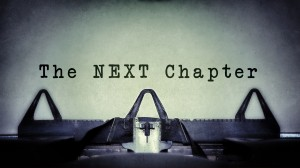 Moving beyond traditional assumptions
Traditional Assumptions
Evidence-based Interventions are static
System is static
Implementation proceeds one practice or test at a time
Consumers/Patients are homogeneous
Choosing to not implement is irrational
Valuing Consistency
[Speaker Notes: We typically in science value consistency of the intervention, across the stages of ITV development and testing (with discrete phases for adaptation seldom occurring).  We also consider the “one size fits all” approach, where it is assumed that the ITV should be delivered the same way across diverse sites.]
Chambers, Glasgow, Stange (2013), The Dynamic Sustainability Framework. Implementation Science
“Voltage Drop” of an intervention as it moves through stages of development
Expected
Effect
Intervention X
Relevance
Evidence
Evidence
Evidence
Impact
Intervention X
Relevance
Impact
Intervention X
0
Time
Efficacy
Trial
Effectiveness
Trial
D and I
Trial
[Speaker Notes: One assumption is that of Voltage Drop, where we fully expect the impact of an intervention to decrease directly with the stage of research.  It is considered inevitable that the ITV will not perform as well from efficacy to effectiveness and again in D&I studies, where the “noise” is assumed to get in the way of the expected effect.]
“Program Drift” of a fielded intervention (ITV) over time, with expected decrease of effect
ITV
Effect
Intervention X
Intervention X
Optimal Effect
Evidence
Evidence
Evidence
Program Drift
Unintentional shift
Intervention X’
Expected Effect
I0		         I1                                  I2		                 I3
Time
Chambers, Glasgow, Stange (2013), The Dynamic Sustainability Framework. Implementation Science
[Speaker Notes: Similarly, we assume that over time, as practitioners deviate from original manuals defining the intervention, that the expect effect of the ITV will go down.  This is often referred to as “Program Drift.”]
Fidelity vs Adaptation?
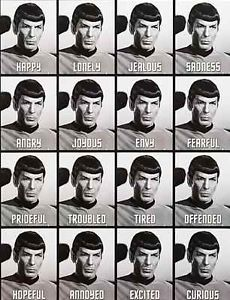 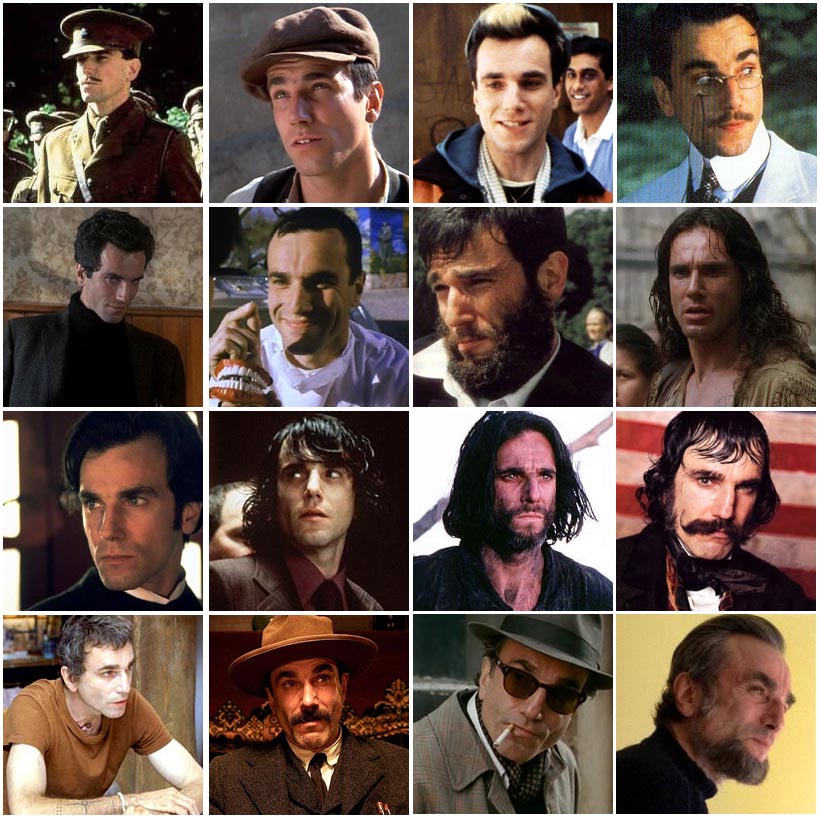 Variable use for variable populations, settings, and purposes…
ITVb
ITVd
“Positive Deviance”
+
ITVc
ITVa
ITV
Time and Space
Impact
ITVf
-
“Program Drift”
ITVg
ITVe
KEY: ITV = 	Intervention, Time and Space = variability of intervention characteristics over time and setting
Embracing Dynamism
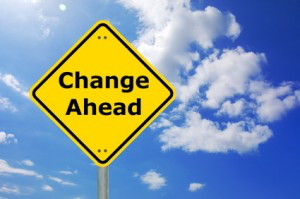 More
Sustainability or Evolution?
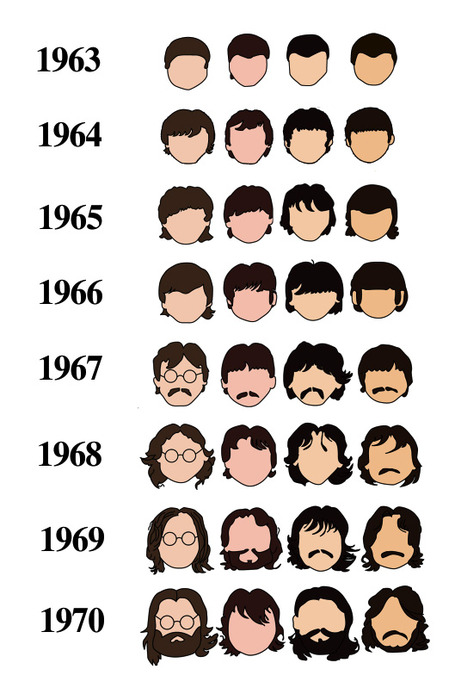 IF MEDICINE CONTINUES TO EVOLVE, SHOULD EXISTING INTERVENTIONS BE SUSTAINED IN THE SAME FORM THAT WE’VE CREATED THEM?

HOW DOES THE SYSTEM COPE WITH A DYNAMIC FIELD THAT IS CONSTANTLY CHANGING?

WHERE DO WE GO FROM HERE?
http://www.thestrut.com/2012/12/19/the-evolution-of-the-beatles-hair/
A Dynamic Approach to Sustainability…
Chambers, Stange, & Glasgow, Implementation Science, 2013
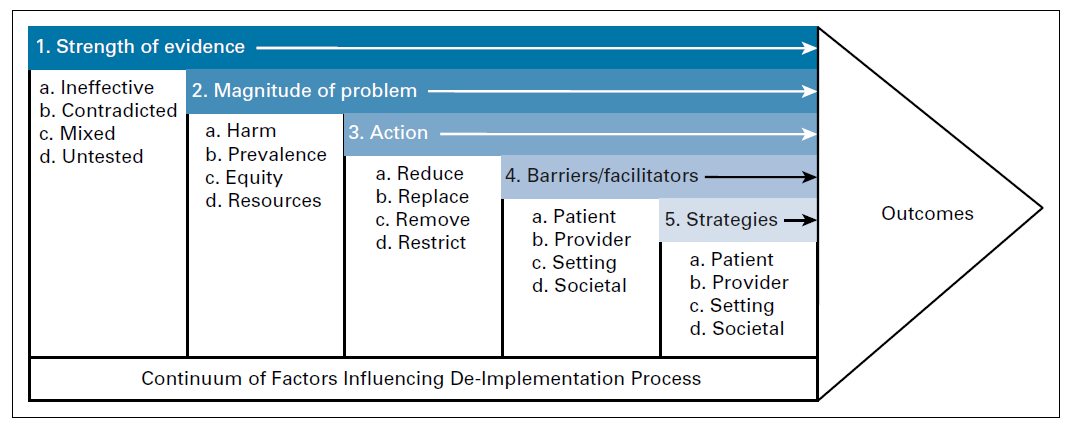 Advancing De-Implementation
Norton, Chambers, & Kramer, JCO, 2018
Relatively fresh off the presses…
Implementation Science Resources
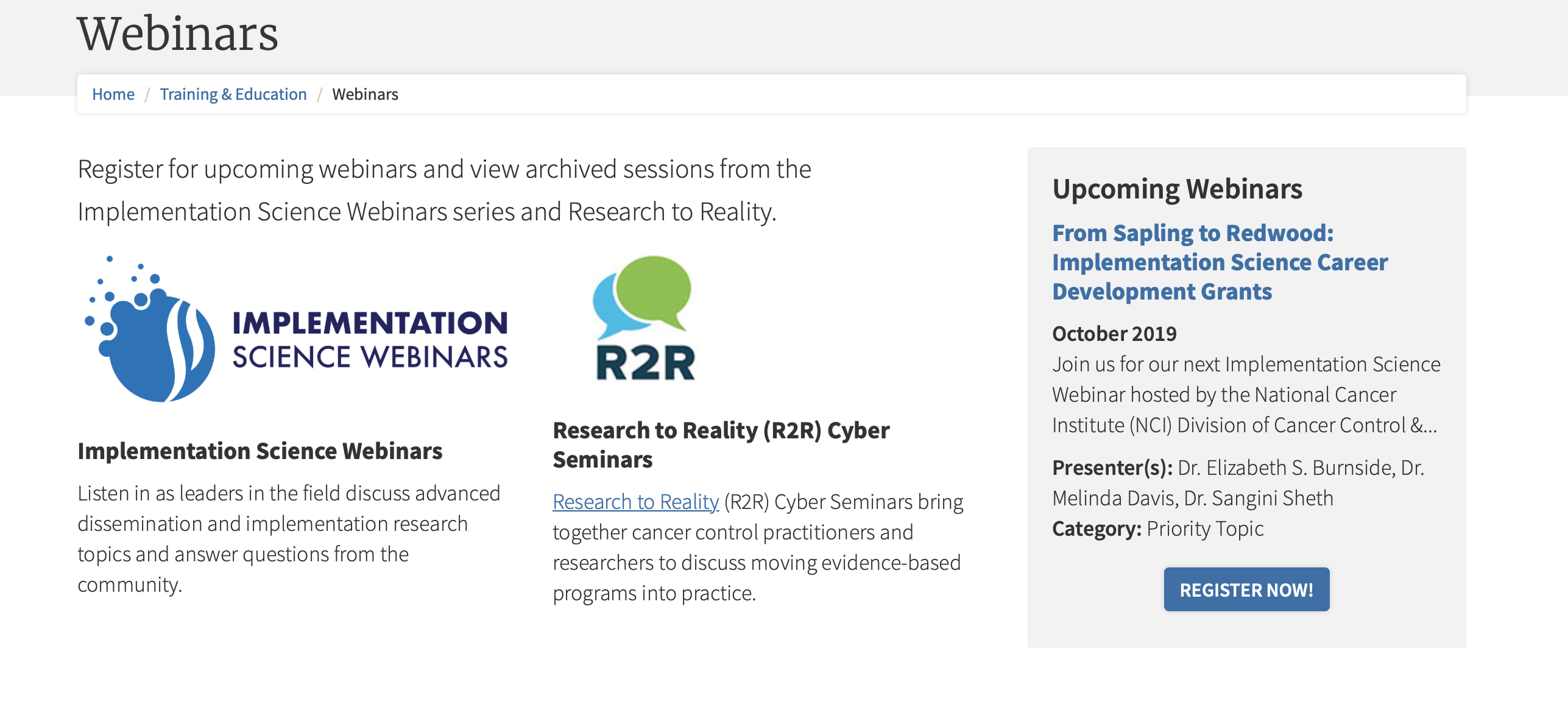 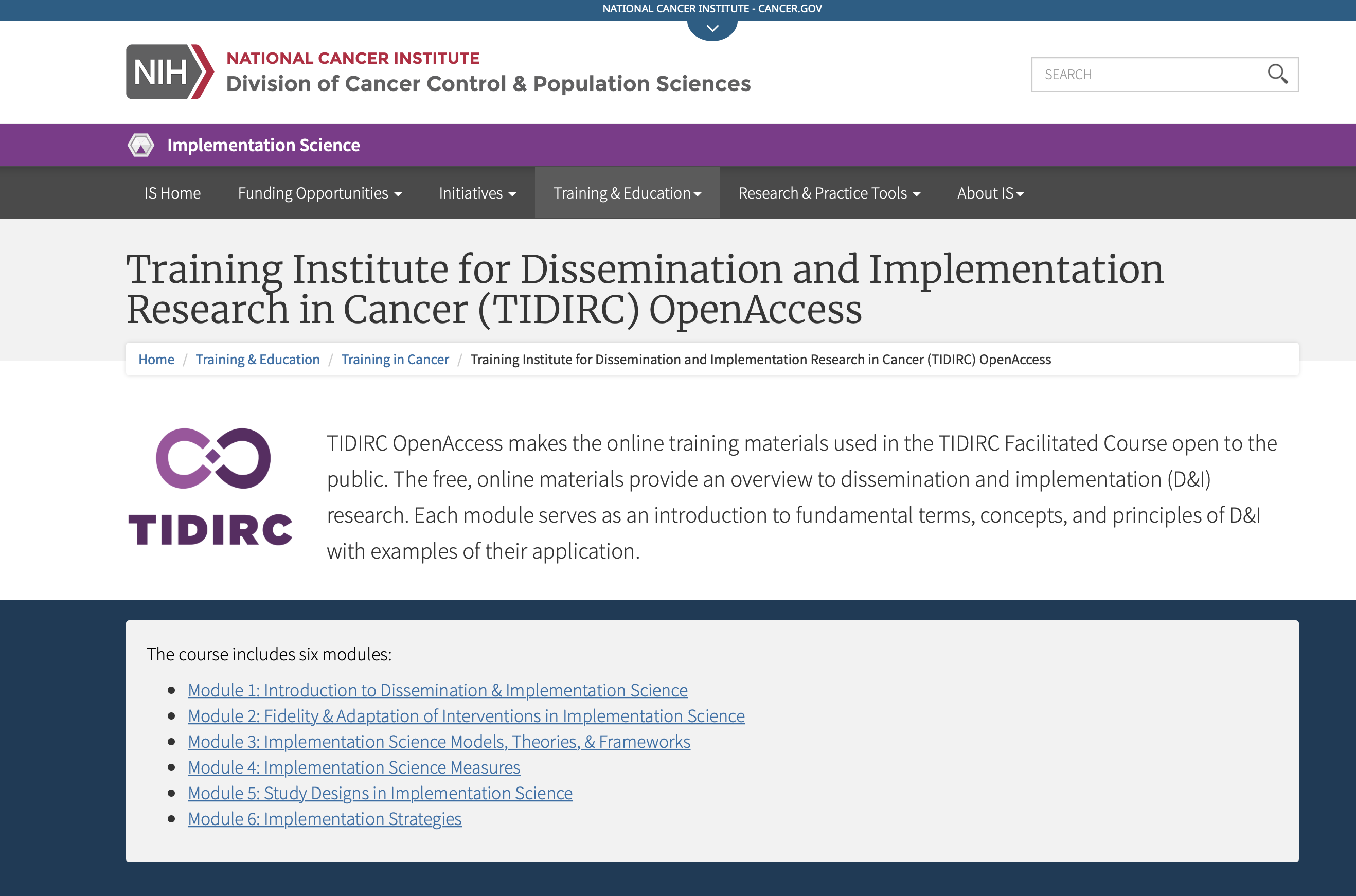 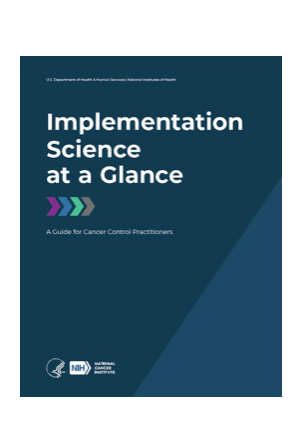 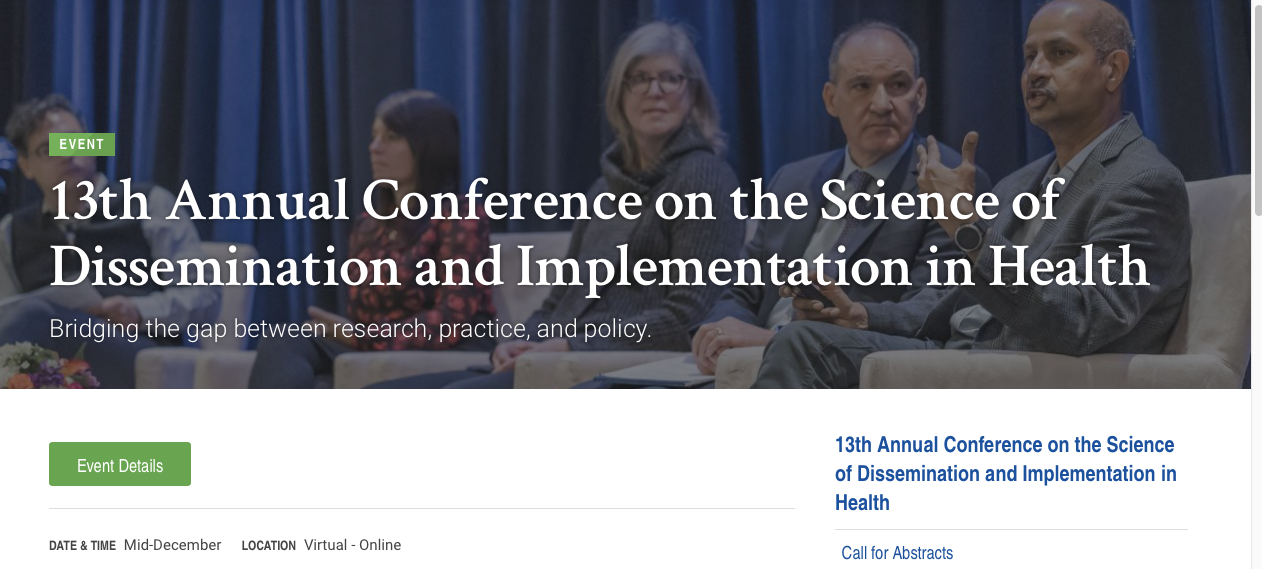 Future Directions in Implementation Research
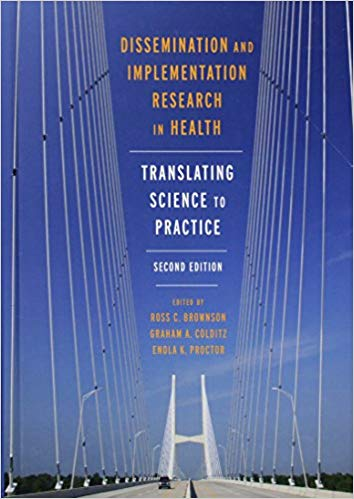 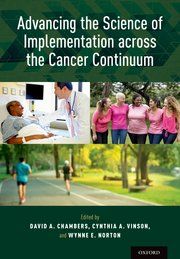 December 2017
November 2018
Implementation Science Consortium in Cancer launched July 10-12, 2019
107 in-person attendees representing 72 institutions
136 unique on-line attendees representing 102 institutions
Goals identified by participants:
Advance IS
Build Capacity
Collaboration
Articulate and create a vision for IS
2020 Meeting – Hosted in late-September by Wake Forest University
Registration Open!
[Speaker Notes: As part of this funding announcement, each center will host the Implementaiton Science Consortium in Cancer one time during the funding cycle.  NCI kicked off the ISCCC in July 2018 to set the stage that the Consortium is the “big tent” where everyone interested in implementation science in cancer control can participate in moving the field forward and while the funded centers will host the meetings, they are open to the entire community.]
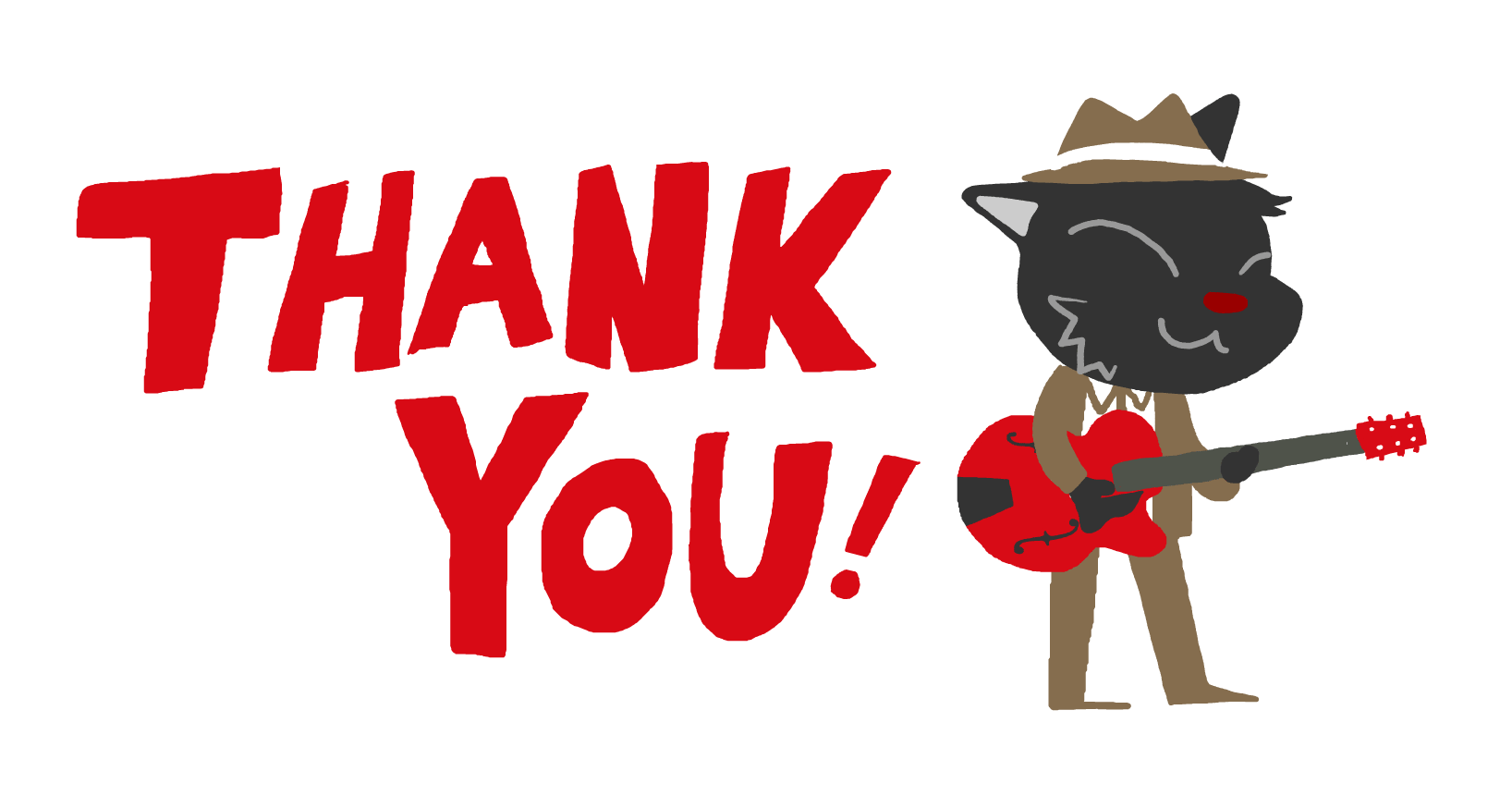 dchamber@mail.nih.gov240-276-5090
@NCIDAChambers